Nlets Overview
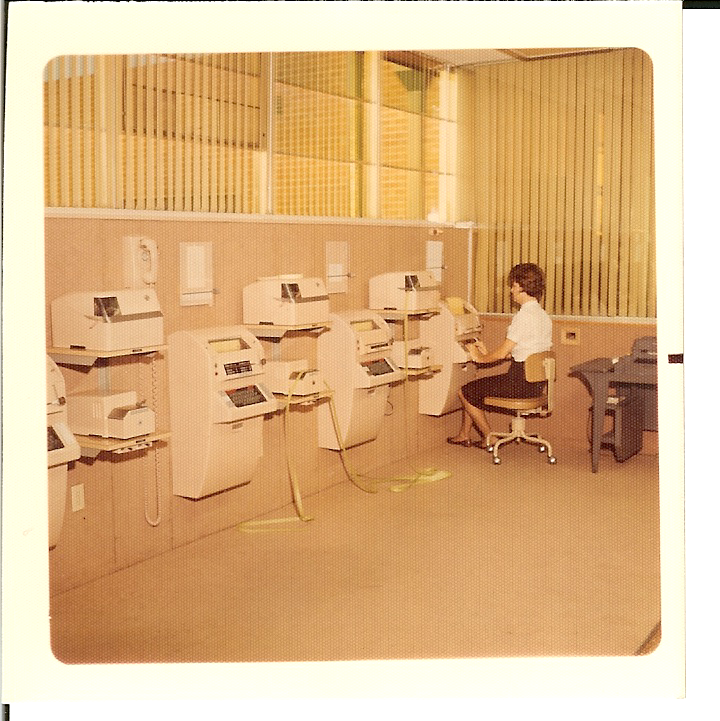 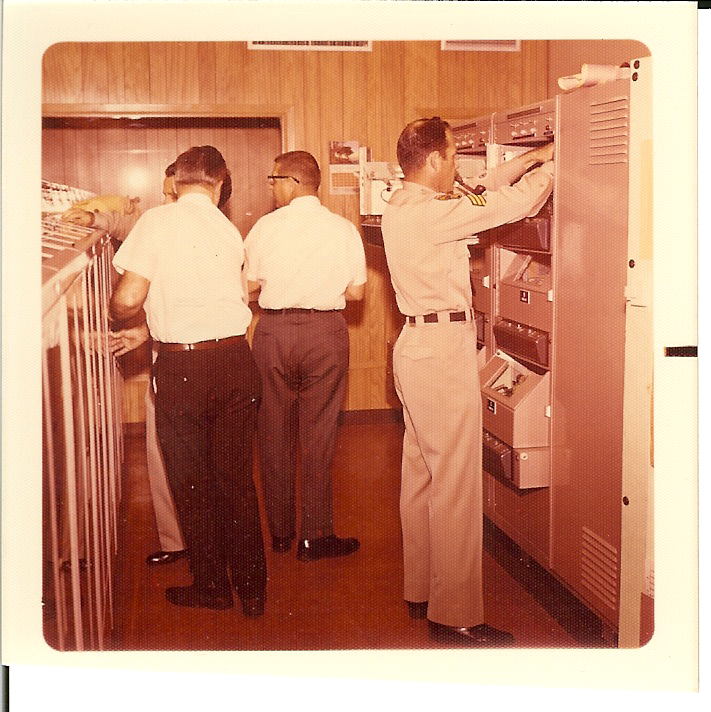 Nlets is NOT the same as NCIC!
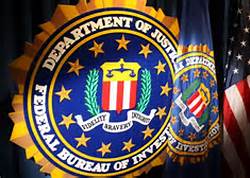 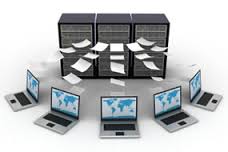 Strategic partners must serve the same mission that Nlets pursues.
Principal, (States, Commonwealths, Territories)*
Alabama Criminal Justice Information Center
Alaska Department of Public Safety
Arizona Department of Public Safety
Arkansas Crime Information Center
California Department of Justice
Colorado Bureau of Investigation
Connecticut Dept of Emergency Svcs & Public Protection
DC Metropolitan Police Department
Delaware State Police
Florida Department of Law Enforcement
Georgia Bureau of Investigation
Hawaii Criminal Justice Data Center
Idaho State Police
Illinois State Police
Indiana State Police
Iowa Department of Public Safety
Judiciary of Guam
Kansas Bureau of Investigation
Kentucky State Police
Louisiana State Police
Maine State Police
Maryland State Police Headquarters
Massachusetts Executive Office of Public Safety & Security
Michigan State Police
Minnesota Department of Public Safety
Mississippi Department of Public Safety
Missouri State Highway Patrol
Montana Department of Justice
Nebraska State Police
Nevada Department of Public Safety
New Hampshire State Police
New Jersey State Police
New Mexico Department of Public Safety
New York State Police
North Carolina State Bureau of  Investigation
North Dakota Dept. of Emergency Services
Ohio State Highway Patrol
Oklahoma Department of Public Safety
Oregon State Police
Pennsylvania State Police
Puerto Rico Department of Justice
Rhode Island State Police
South Carolina Law Enforcement Division
South Dakota Department of Public Safety
Tennessee Bureau of Investigation
Texas Department of Public Safety
United States Virgin Islands Police Department
Utah Bureau of Criminal Identification
Vermont Department of Public Safety
Virginia State Police
Washington State Patrol
West Virginia State Police
Wisconsin Department of Justice
Wyoming Division of Criminal Investigation
*Non-federal criminal justice agencies assigned Nlets control terminal responsibilities
Federal*
Administrative Office of U.S. Courts
Bureau of Consular Affairs/ DOS Passport Services
El Paso Intelligence Center (EPIC)
Federal Bureau of Investigation / NCIC
Federal Bureau of Prisons
Federal Motor Carrier Safety Administration
Federal Protective Service
National Weather Service / NOAA
Office of  Justice Programs, Bureau of Justice Statistics
Social Security Administration
Transportation Security Administration
U.S. Air Force
U.S. Army
U.S. Citizenship & Immigration Service
U.S. Coast Guard
U.S. Customs and Border Protection
U.S. Department of Defense/DMDC
U.S. Department of Justice
U.S. Department of State
U.S. Department of the Interior
U.S. Department of Veteran’s Affairs
U.S. Immigration and Customs Enforcement
U.S. Marshals Service
U.S. National Central Bureau of Interpol
U.S. Navy / NCIS
U.S. Office of Personnel Management
U.S. Postal Inspection Service
U.S. Secret Service
*Federal agencies that may be assigned control terminal responsibilities
Associate (Provide a service to Nlets criminal justice community)*
*Organizations not eligible for any other type of membership
Strategic Partners
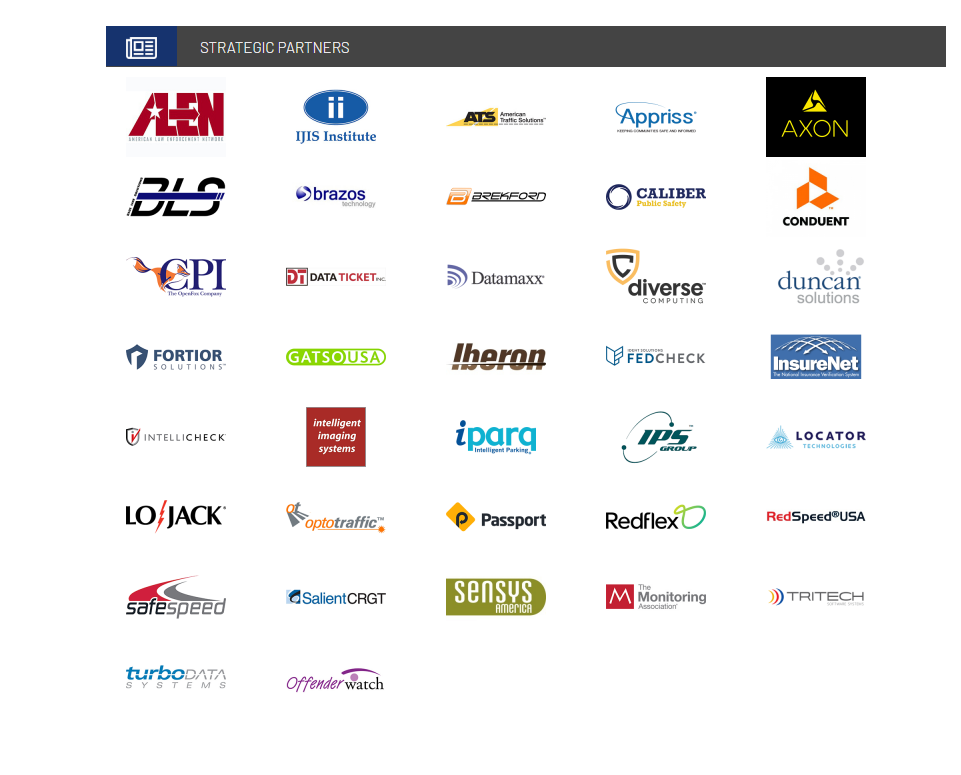 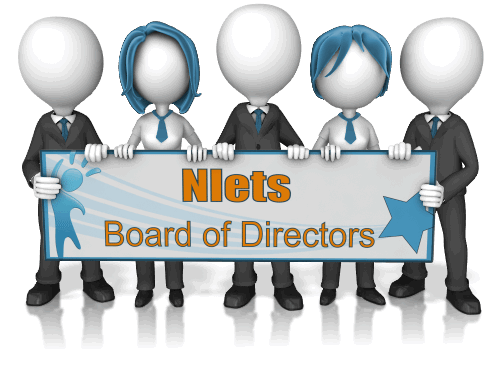 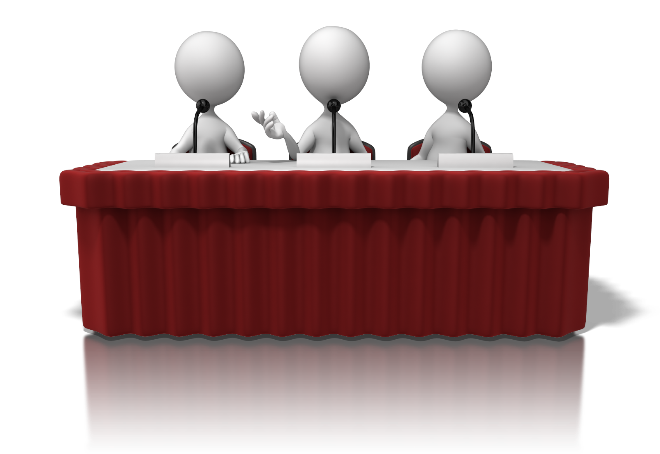 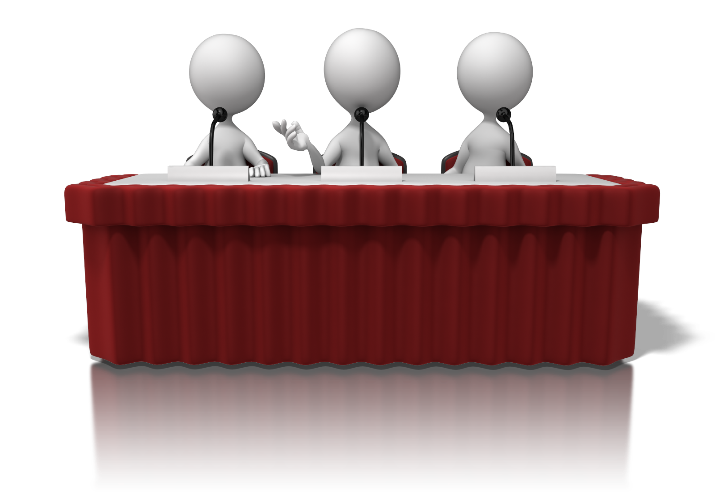 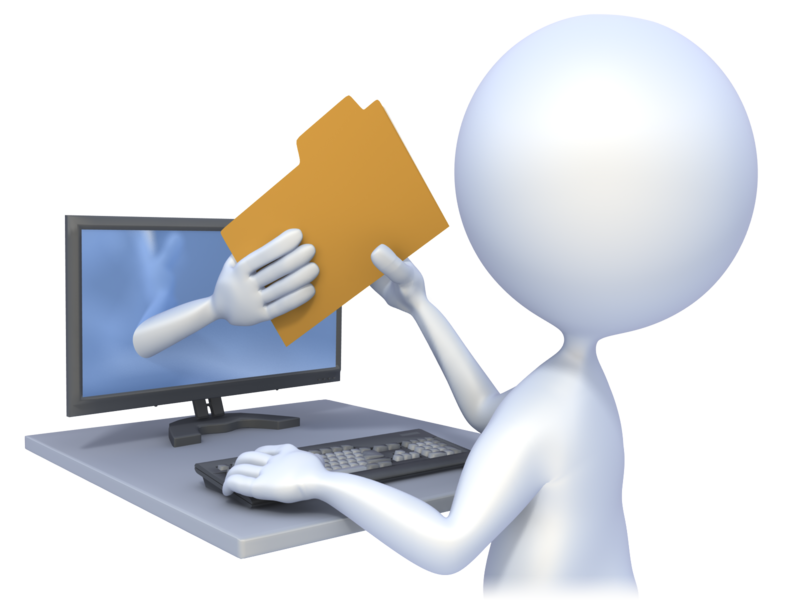 How Nlets Works
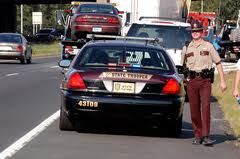 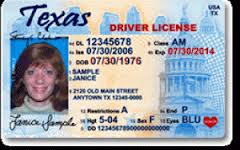 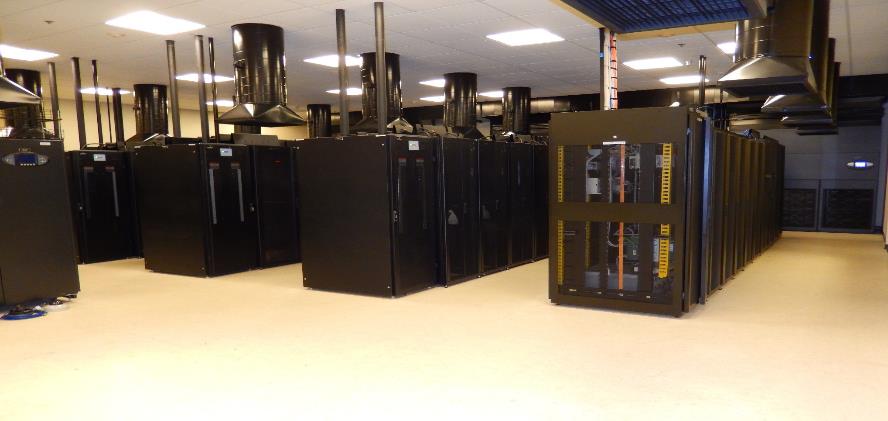 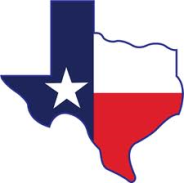 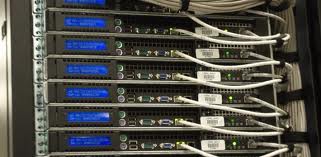 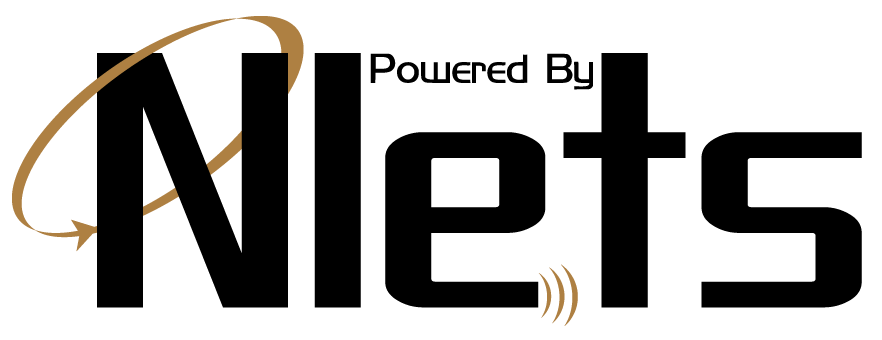 All of this takes place in less than 1.5 seconds!!
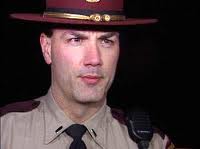 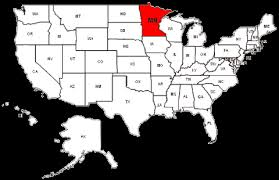 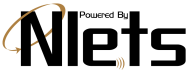 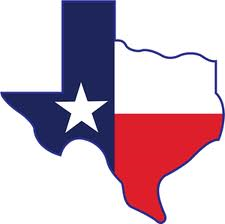 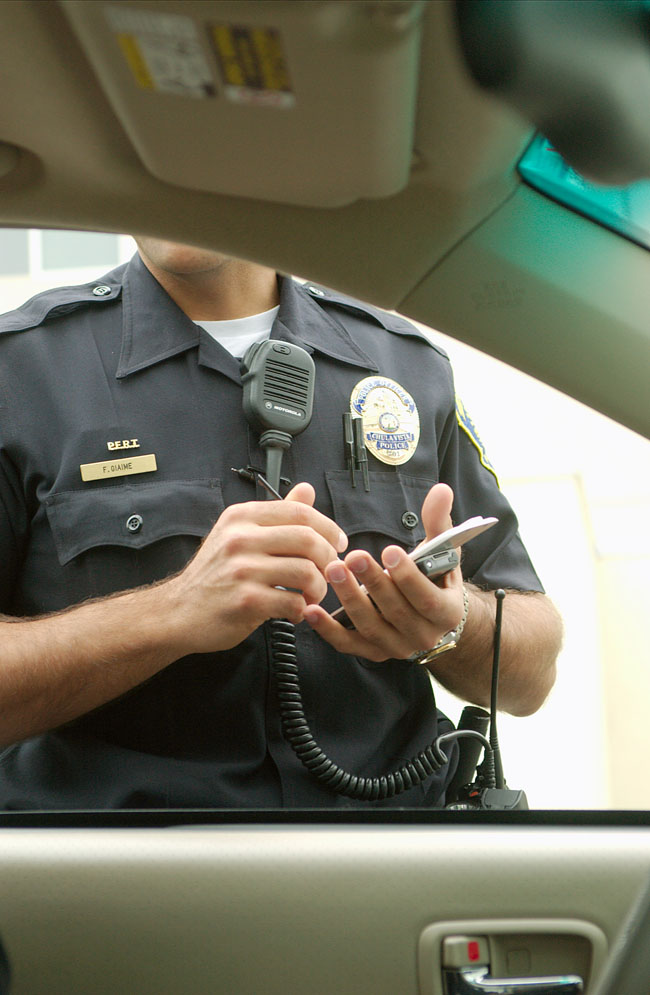 [Speaker Notes: 2,833,032,294 transactions 11/12 – 11/13]